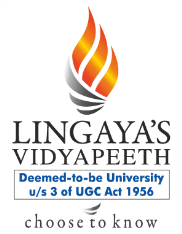 PUBLIC FACILITIES -SOCIAL  INFRASTRUCTURE
Pallavi Tiwari 
Assistant Professor
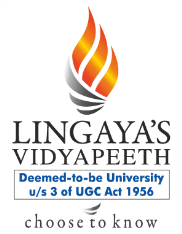 Planning Standards & Development Controls for Public  Semi-Public	(Government Use Premises)
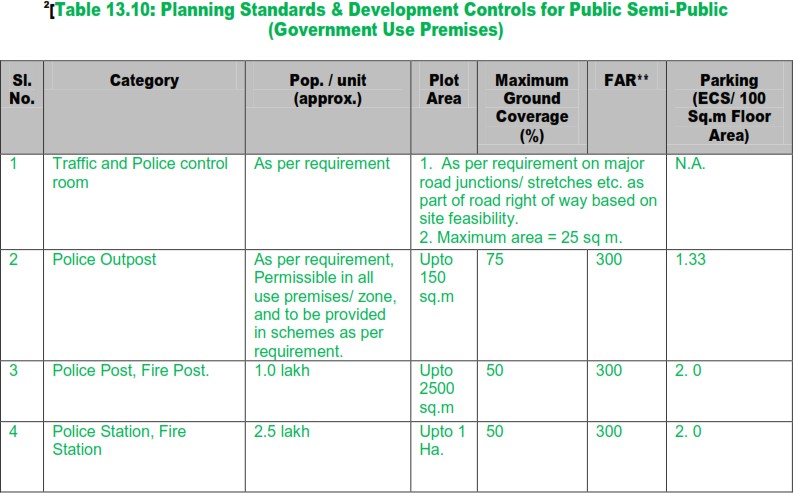 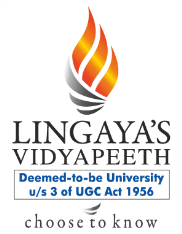 Planning Standards & Development Controls for Public  Semi-Public	(Government Use Premises)
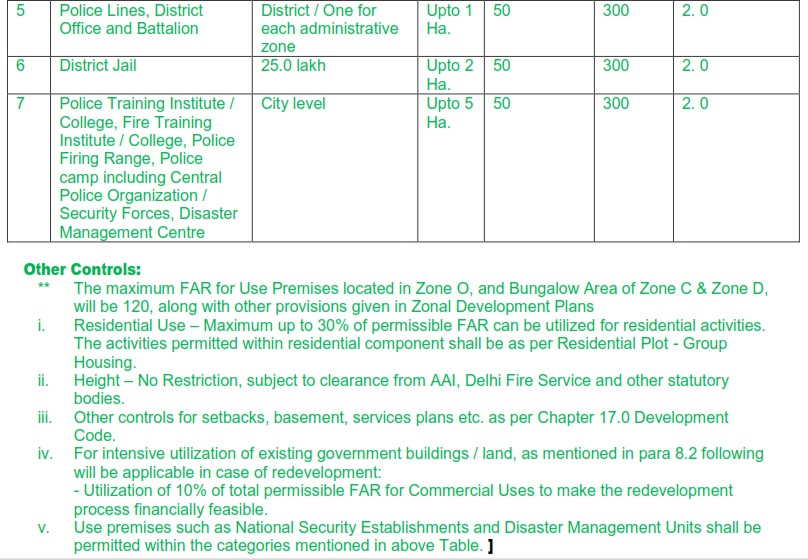 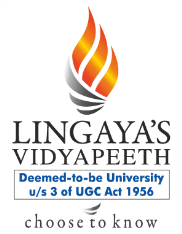 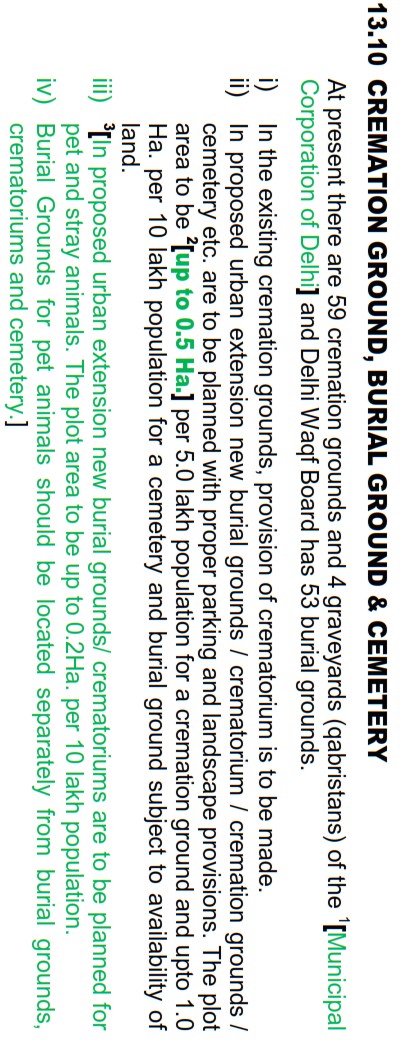 Planning Standards & Development Controls for Public  Semi-Public	(Government Use Premises)
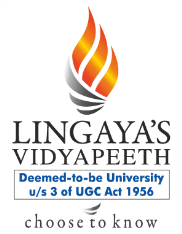 SPORTS FACILITIES
Sports Complexes, were included in the green / recreational use  category under the MPD-2001

MPD2021 - a separate category of sports as Delhi is emerging as an important centre for National and International sports events.

Sports facilities are being developed by various agencies. Need for  planned and structured sports infrastructure which can take care of  training needs of sportsmen and also act as integrated sports  complexes for national and international events.

This will not disturb the green areas, which are meant for recreational  purposes.
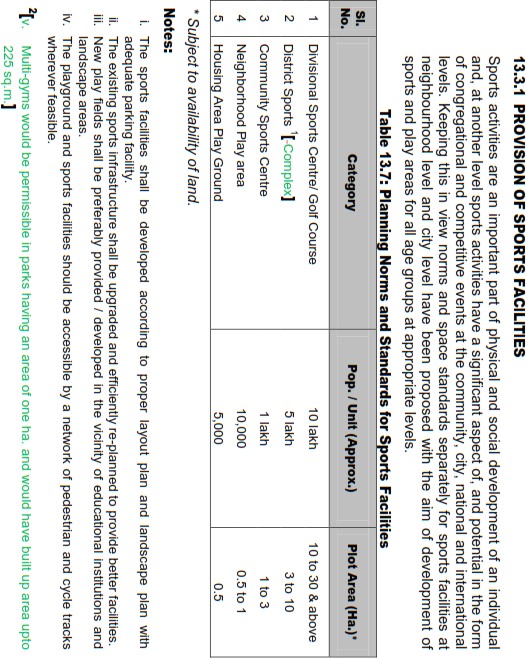 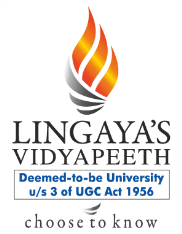 SPORTS FACILITIES
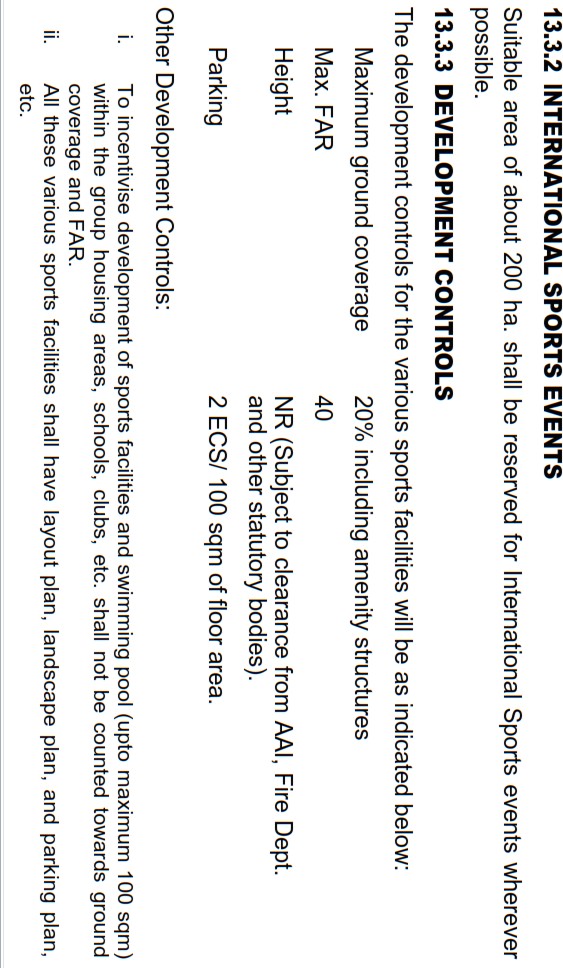 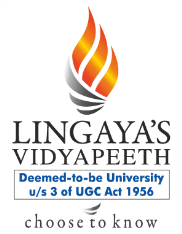 SPORTS FACILITIES
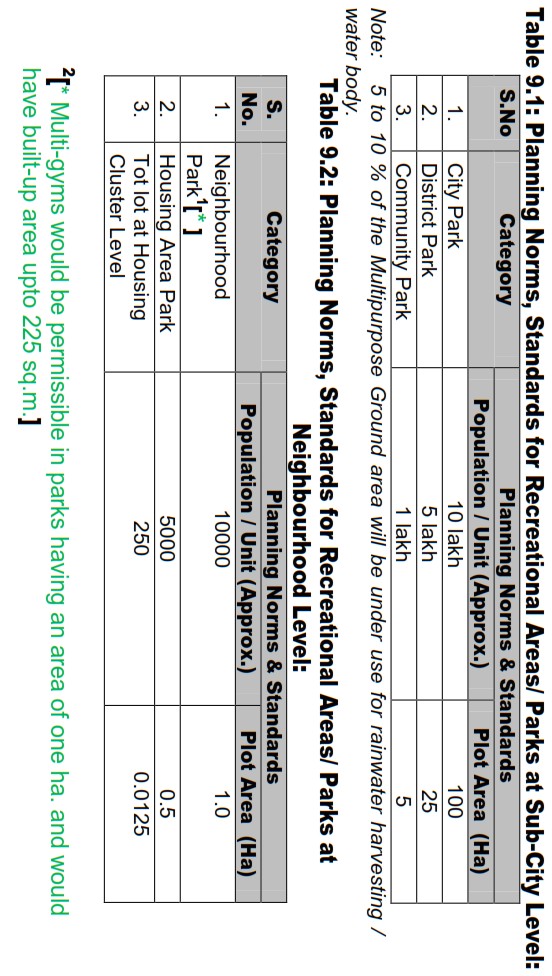 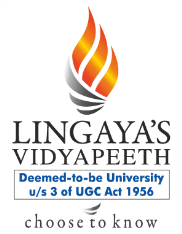 RECREATIONAL FACILITIES
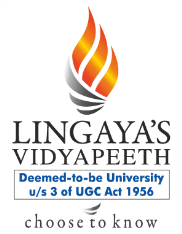 RECREATIONAL FACILITIES
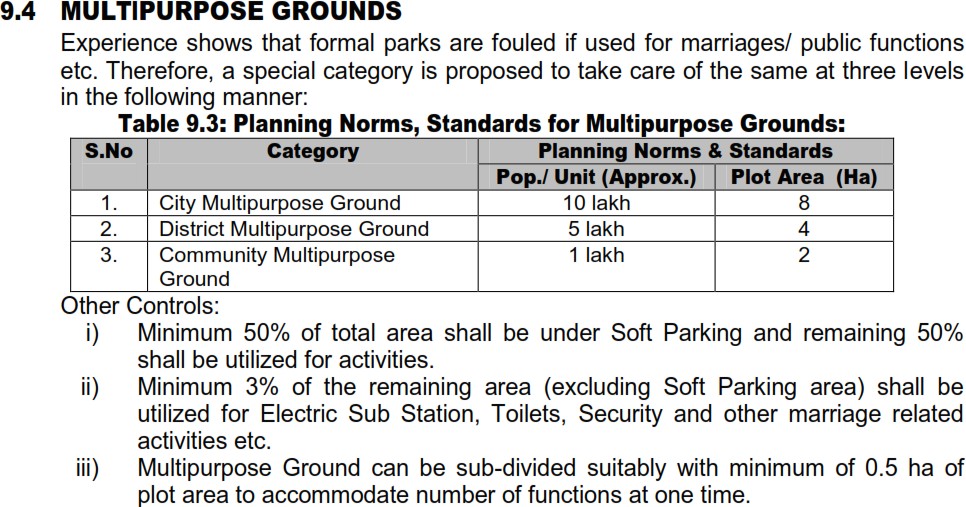 iv) Park / multipurpose ground shall have provisions for rainwater harvesting
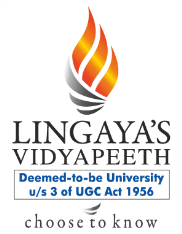 RECREATIONAL FACILITIES
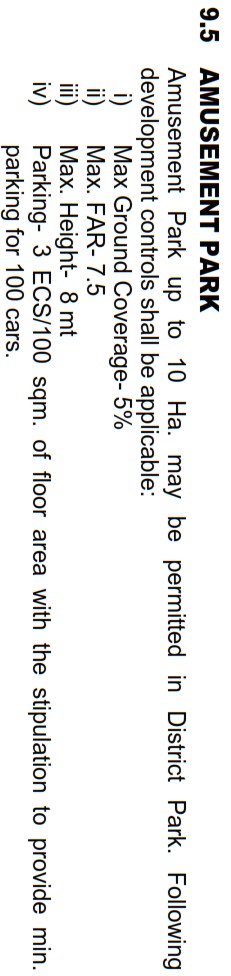 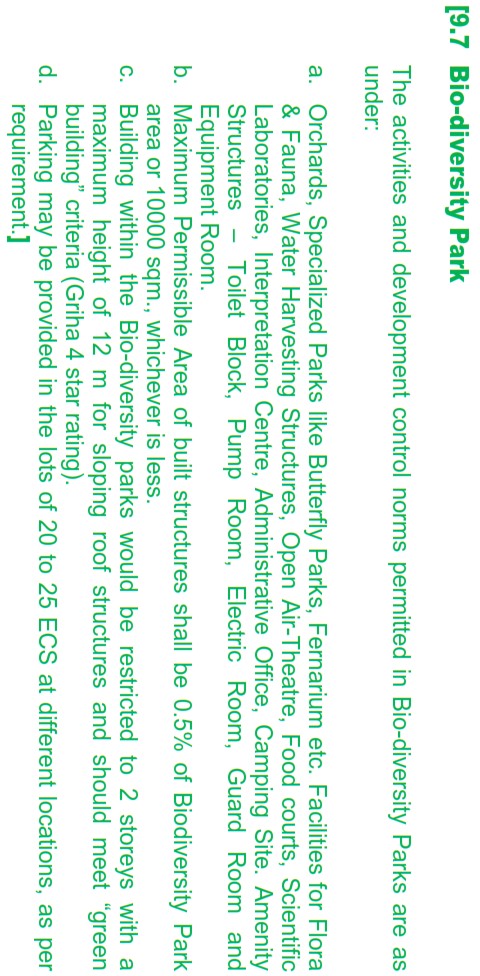 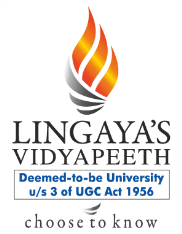 Thank You